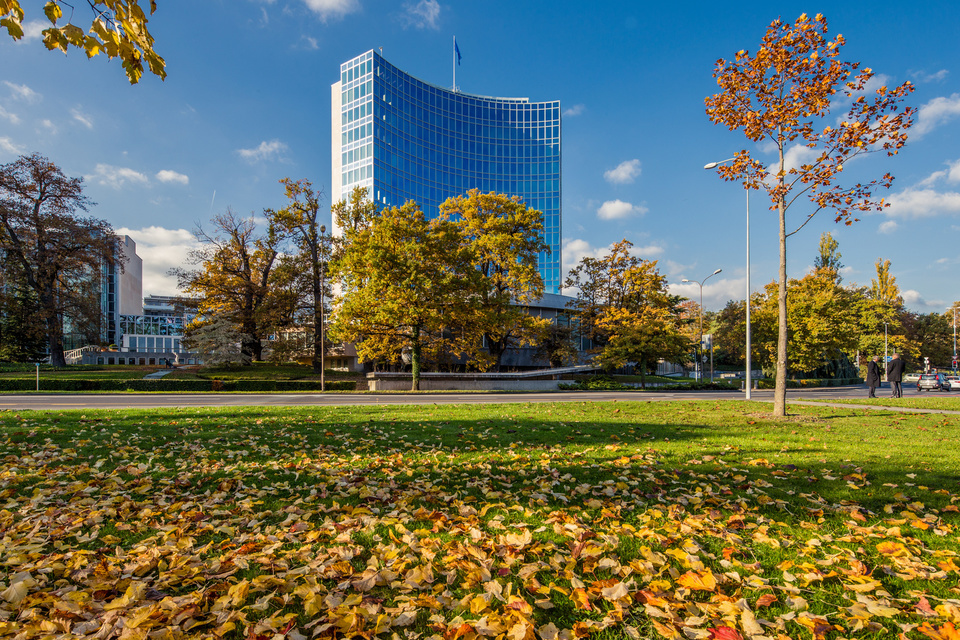 Le point sur la durabilité dans le contexte de la passation de marchés
Document établi par le Secrétariat
Trente-septième session du PBC
LE POINT SUR LES ACHATS DURABLES
LES ACHATS DURABLES DANS LE SYSTÈME DES NATIONS UNIES ET À L’OMPI
DÉFINITION DES NATIONS UNIES SUR LES PRATIQUES D’ACHATS DURABLES
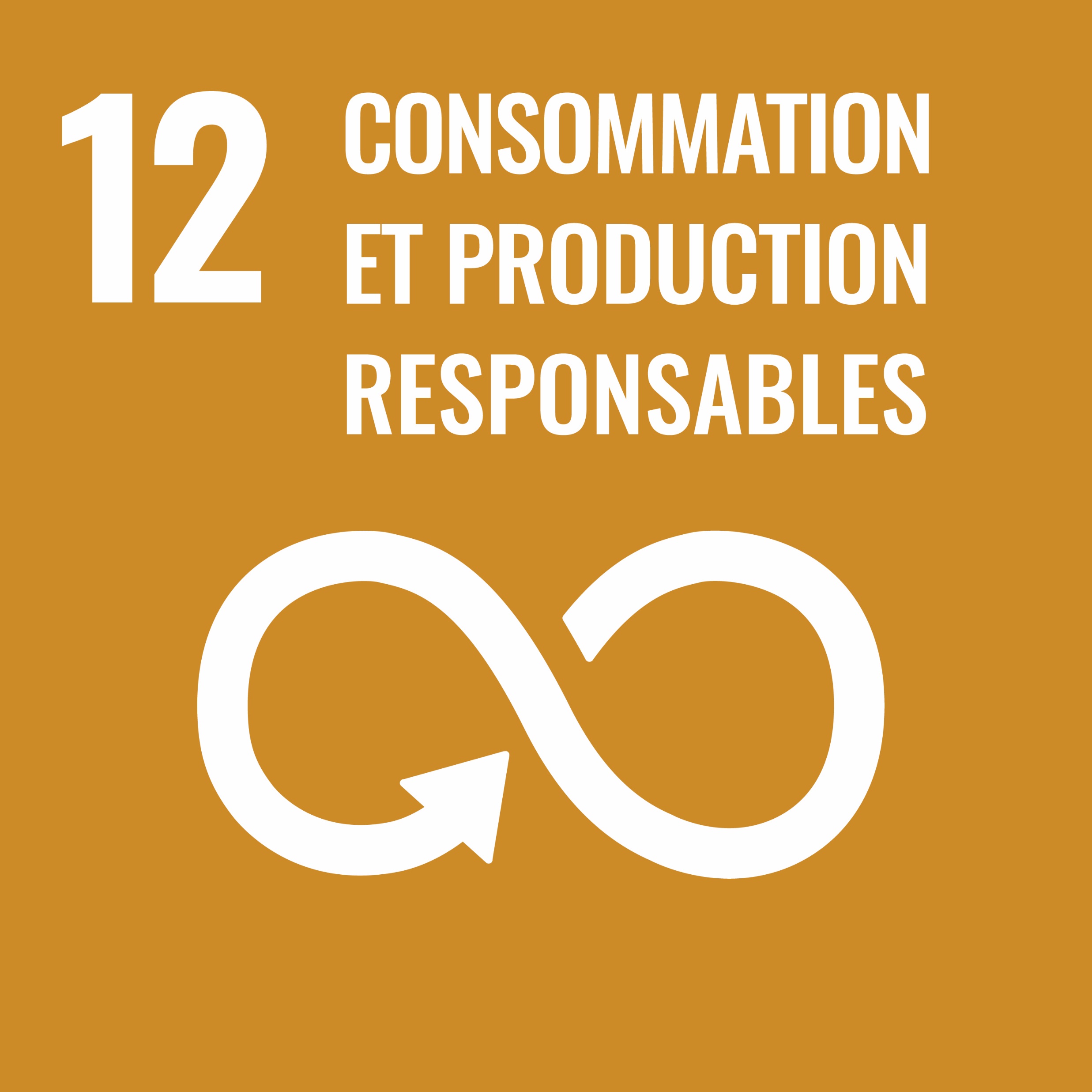 En 2009, le réseau d’achats du Comité de haut niveau des Nations Unies sur la gestion a défini les pratiques d’achats durables comme des pratiques qui :
“intègrent des exigences, des spécifications et des critères compatibles avec la protection de l’environnement, le progrès social et le soutien du développement économique et qui sont favorables à ceux-ci, notamment par la recherche d’une utilisation efficace des ressources, l’amélioration de la qualité des produits et des services et l’optimisation des coûts”.
DÉFINITION DES PRATIQUES D’ACHATS DURABLES
La définition de l’OMPI repose sur la définition des achats durables fondée sur trois piliers (viabilité environnementale, sociale et économique) figurant dans la publication des Nations Unies intitulée Sustainable United Nations, Buying for a Better World: A Guide on Sustainable Procurement for the UN System, UNEP, UNOPS, ILO and ILO ITC, 2011.
APERÇU DES ACHATS À L’OMPI
APPLICATION DES ACHATS DURABLES DANS LES APPELS D’OFFRES DE L’OMPI
Trois façons d’intégrer les achats durables dans les appels d’offres
INSTRUMENT DE L’OMPI
ACCESSIBILITÉ DES DOCUMENTS : tous les documents et contrats relatifs aux achats sont accessibles aux utilisateurs ayant des difficultés de lecture des textes imprimés
FOURNISSEURS RESPONSABLES : les fournisseurs de technologies de l’information doivent proposer des solutions axées sur l’innovation et la durabilité
FORMATION DU PERSONNEL CHARGÉ DES ACHATS, à la fois en matière d’achats durables et en ce qui concerne les principales catégories de biens et de services
Les CONDITIONS GÉNÉRALES DE CONTRAT DE L’OMPI exigent des fournisseurs qu’ils adhèrent au Code de conduite des fournisseurs des Nations Unies
EXAMEN DU CYCLE DE VIE DU CONTRAT : mise en œuvre du tableau intégrant la durabilité en tant qu’indicateur d’exécution
ACCESSIBILITÉ DES OUTILS DE SÉLECTION DES FOURNISSEURS : l’outil de sélection des fournisseurs de l’OMPI est accessible aux utilisateurs ayant des difficultés de lecture des textes imprimés
ÉVALUATION DE L’INCIDENCE
AUCUNE LIMITE À LA CONCURRENCE : aucun soumissionnaire n’a été désavantagé ou écarté
ENGAGEMENT DES FOURNISSEURS : La plupart des fournisseurs sont en mesure de démontrer leur engagement en faveur de la durabilité
APPROVISIONNEMENT LOCAL : 85% des achats en lien avec le Plan d’action pour le développement (2023)
Accent mis sur la VIABILITÉ ÉCONOMIQUE, avec l’évaluation du coût total de possession qui comprend les coûts en fin de vie utile
DURABILITÉ SUR L’ENSEMBLE DU CYCLE DE VIE DU CONTRAT : par exemple, indicateur d’exécution relatif à la diversité dans le cadre des services de sécurité
Accent mis sur la VIABILITÉ SOCIALE, puisque 97% de nos dépenses sont consacrées aux services
DONNÉES PUBLIQUES CONCERNANT LES ACHATS DURABLES DANS LE SYSTÈME DES NATIONS UNIES ET À L’OMPI
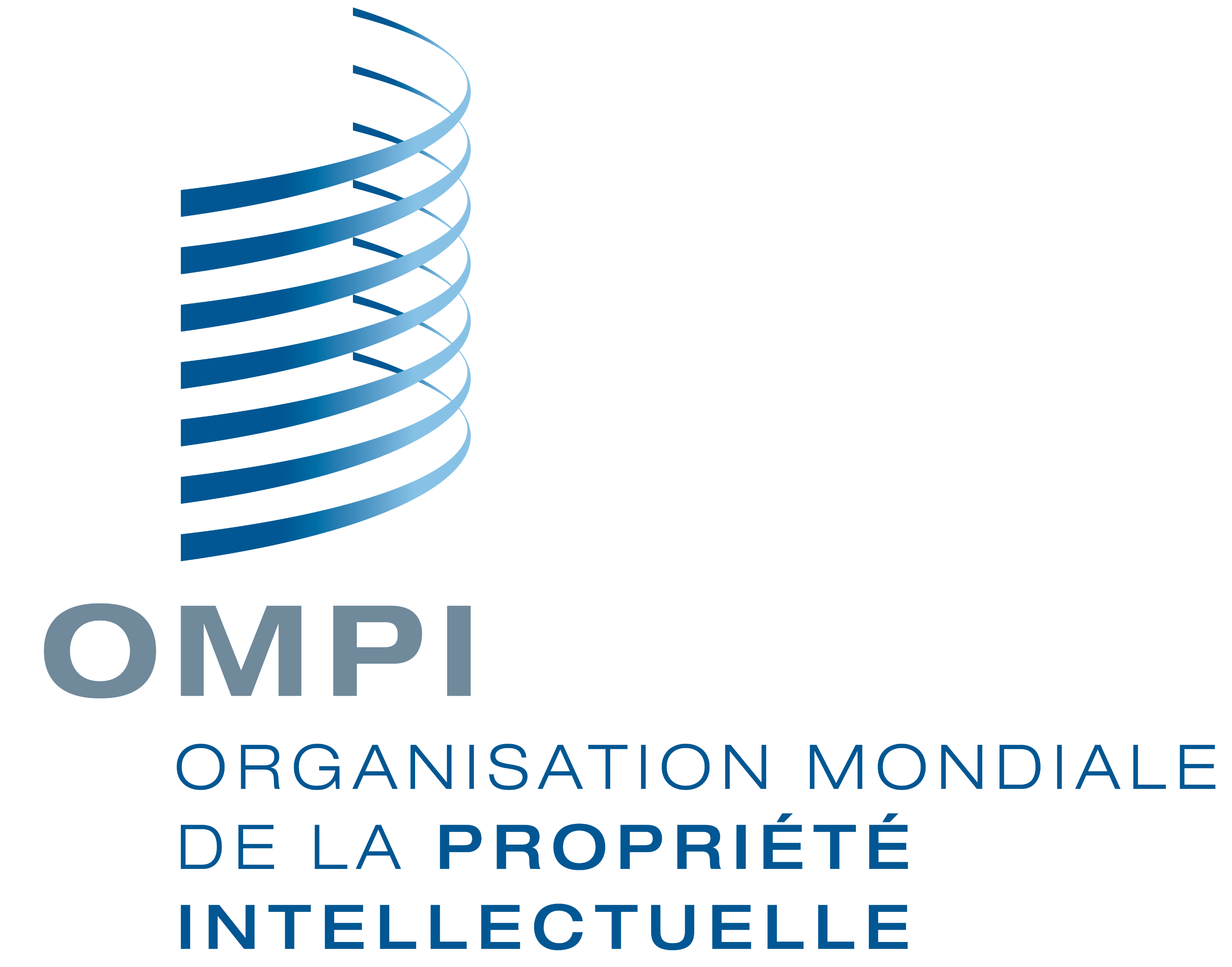 Merci!